Привет, ребята! Я Чиполлино.
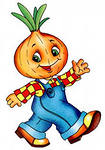 овощи  я  Чиполлино
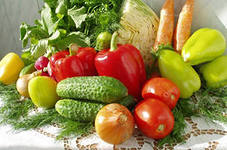 овощи
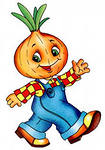 Форма лука:
круглый лук
овальный
удлиненный
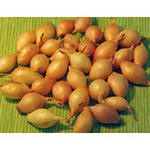 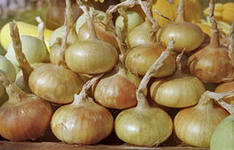 желтый лук белый и красный
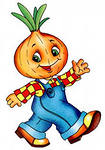 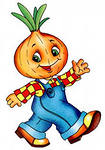 Лук покрыт чешуёй
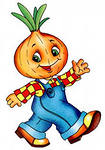 луку нужна  почва
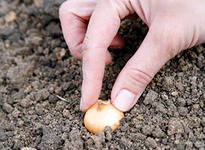 Лук  растет в почве
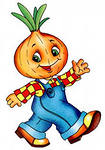 Зеленый лук можно выращивать дома
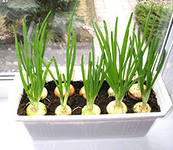 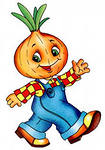 Лук любит свет и тепло
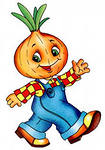 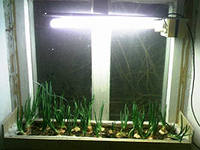 Луку нужна вода
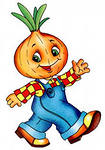 Лук растет и цветет
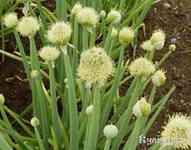 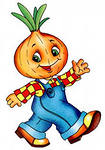 полезный зеленый и репчатый лук
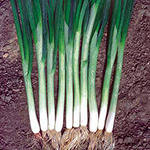 Блюда из лука
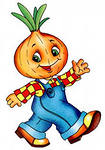 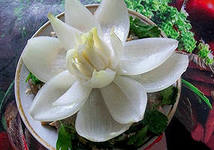 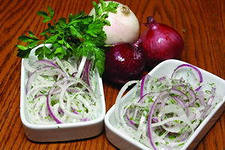 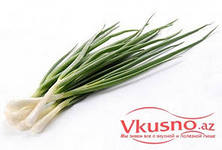 Салаты с луком
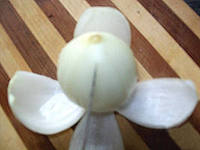 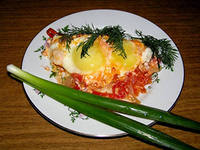 Салат с зеленым луком
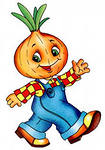 Вкусная корзиночка с зеленым луком
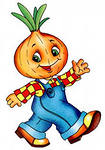 До свидания, ребята, пока !
Я приправа в каждом блюде.
И всегда полезен людям. 
Угадали? Я - ваш друг,
Я простой зелёный лук!
Ешьте больше овощей – 
Будете вы здоровей